2 класс
Изложение
Пушок
У Веры жил кот Пушок. Кот был белый и пушистый. Пушок любил рыбу и мясо. Девочка часто гуляла с котом во дворе.
Кто жил у Веры?
Кто жил у Веры?
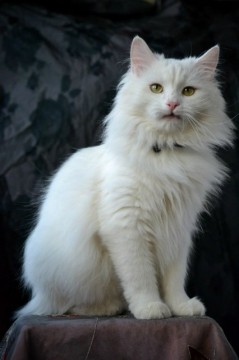 Кто жил у Веры?
У Веры жил кот Пушок.
Каким был кот?
Каким был кот?
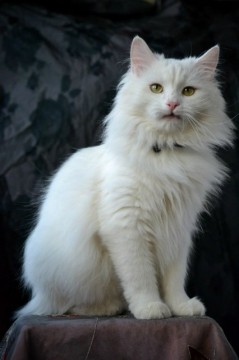 Кот был белый и пушистый.
Что любил Пушок?
Что любил Пушок?
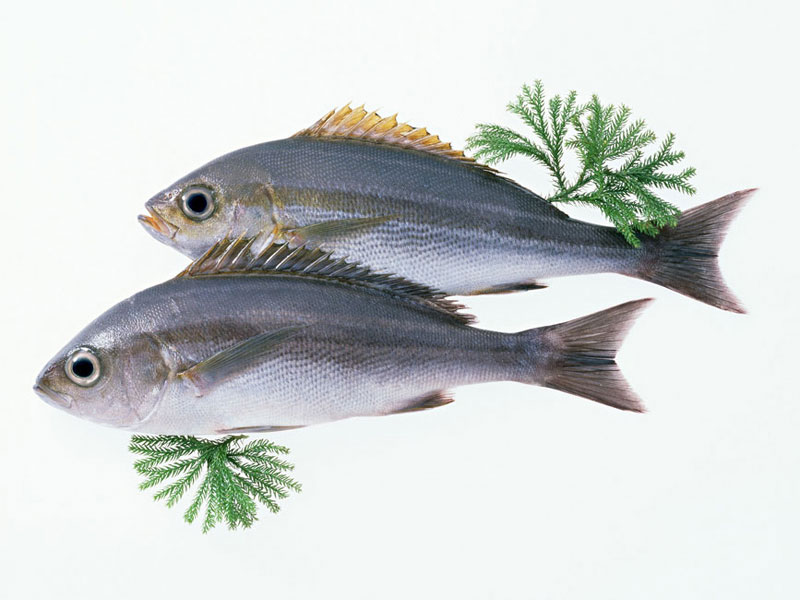 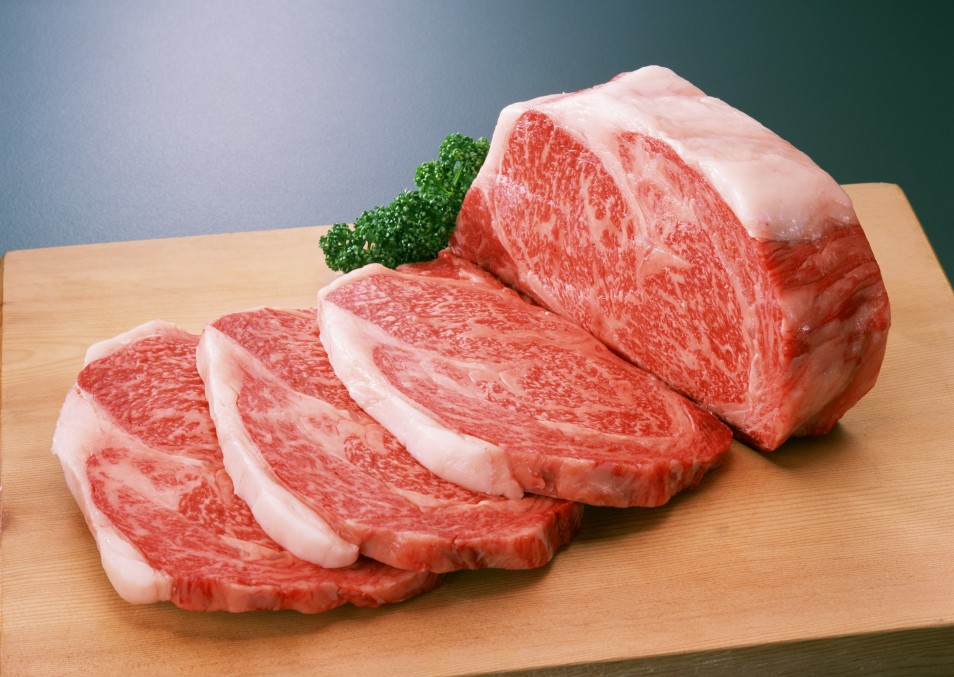 Пушок любил рыбу и мясо.
Где гуляла девочка с котом?
Где гуляла девочка с котом?
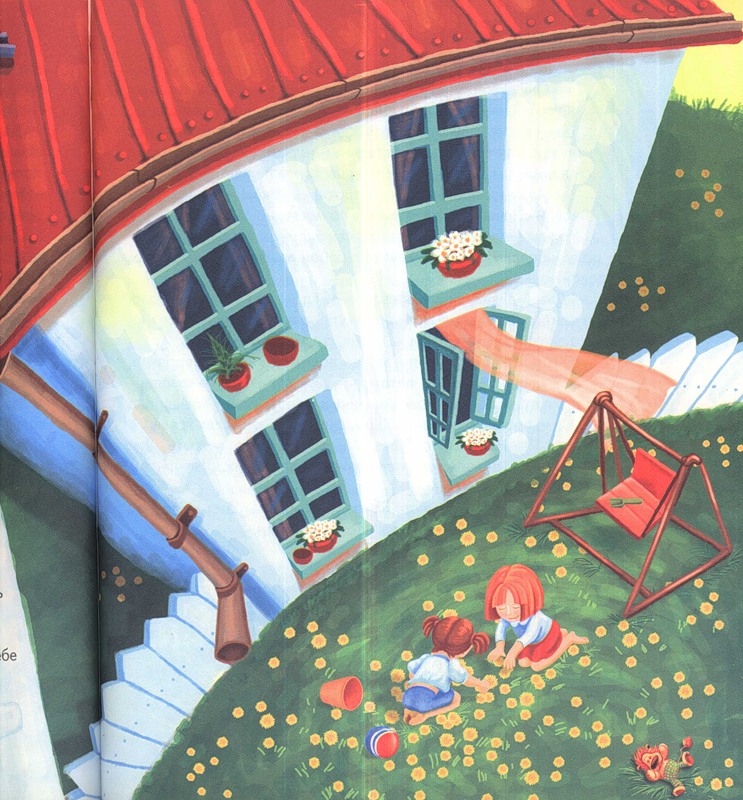 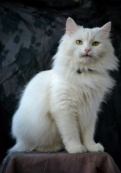 Девочка часто гуляла с котом
во дворе.
Пушок
У Веры жил кот Пушок. Кот был белый и пушистый. Пушок любил рыбу и мясо. Девочка часто гуляла с котом во дворе.
Вопросы
1. Кто жил у Веры?
2. Каким был кот?
3. Что любил Пушок?
4. Где гуляла девочка с котом?